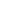 参加登録までの手順
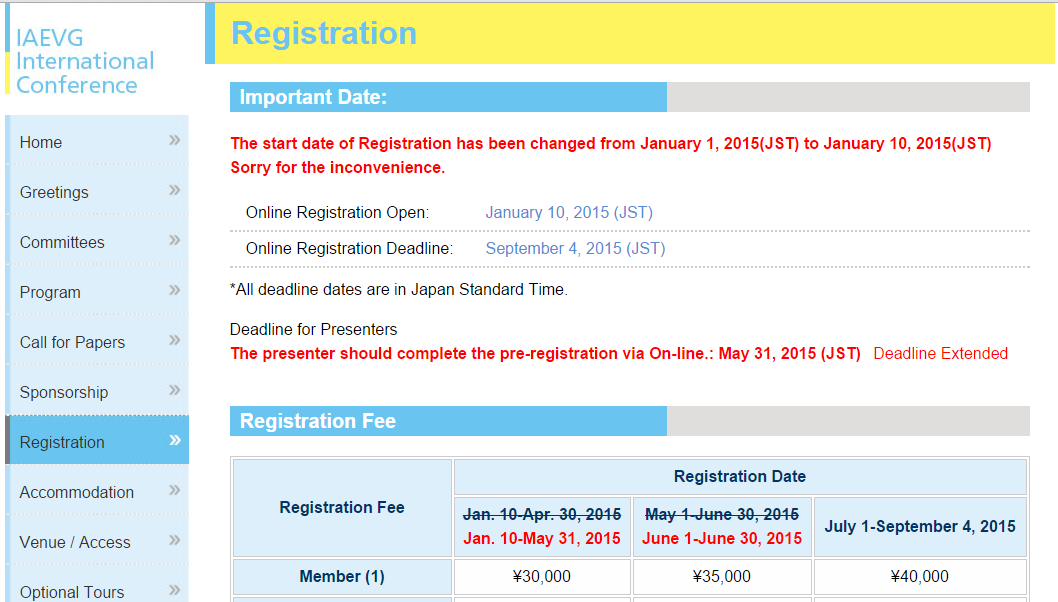 “Registration（参加登録）”をクリックしてください
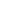 キャンセルポリシーの確認
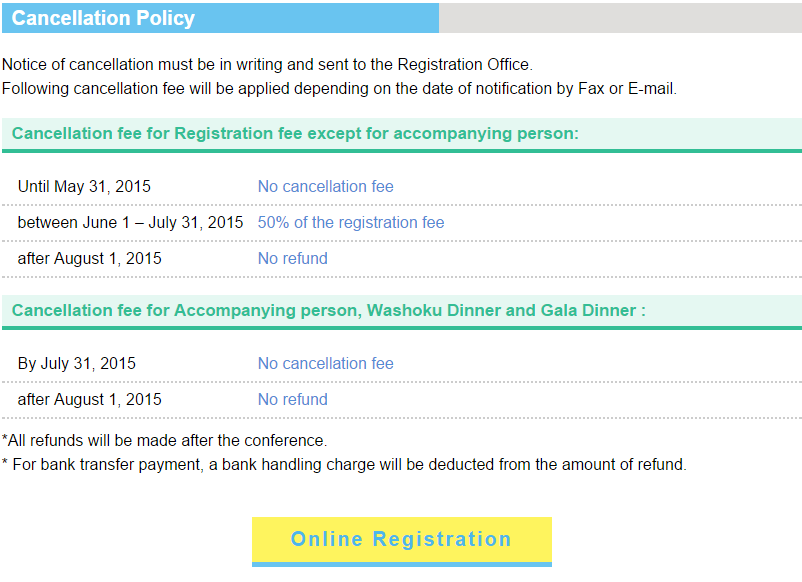 キャンセルポリシー（本人）
2015年5月31日まで　　：キャンセル費なし
6月1日～7月31日の間 ：登録費の50%
8月1日以降　　　　　　　 ：返金なし

キャンセルポリシー（帯同者,和食およびガラディナー）
2015年7月31日まで　　：キャンセル費なし
8月1日以降　　　　　　　 ：返金なし
画面最下部の
“Online Registration”（オンライン登録）
をクリックしてください
ICS修正
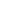 個人情報の取扱いについて
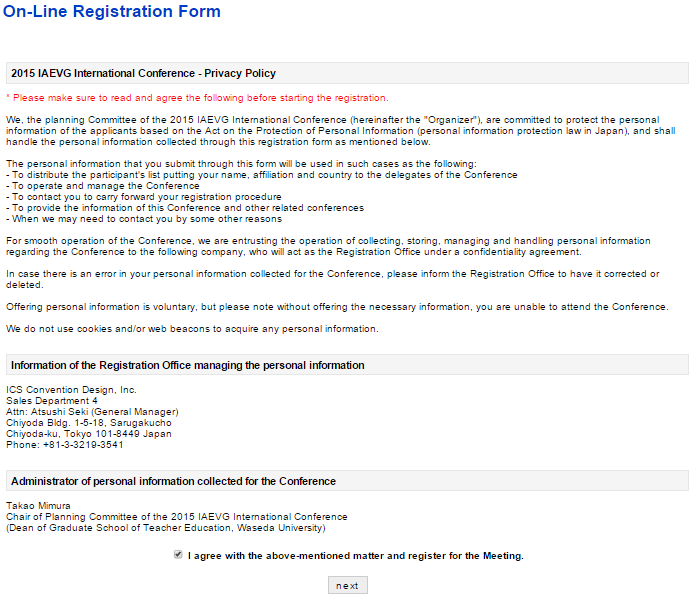 個人情報の取扱いについて、ご確認ください
IAEVG準備委員会は、「個人情報の保護に関する法律」に基づき参加登録者の個人情報を以下のようにお取扱いし、保護に努めております。予めこれらをご了承の上、個人情報をご提供下さいますようお願いいたします。 
準備委員会が本フォームで個人を特定する情報（個人情報）は下記の目的で使用します。
参加者の名前、所属、国を含む一覧の委託先への配布
学会運営
参加登録処理の遂行
参加登録者に対しての当学会および関連学会に関するご連絡
その他こちらからご連絡する必要がある場合
なお、当学会運営業務を円滑に進めるために、IAEVG準備委員会は個人情報の保護と守秘義務について締結した下記の会社に委託しています。
ご本人からの、開示、内容の訂正、追加又は削除、利用目的の通知、利用の停止、消去及び第三者への提供の停止のお求めにはすみやかに対応いたします。　学会運営事務局までご連絡ください。 
個人情報の提供は任意ですが、個人情報の提供がなされない場合は当学会に参加いただくことが出来ませんのでご了承ください。
学会運営事務局　個人情報管理者及び連絡先
　　株式会社ICSコンベンションデザイン　第4事業部長
　　関　敦
　　〒101-8449　東京都千代田区猿楽町1-5-18千代田ビル
　　Tel: +81-3-3219-3541 (国内からは03-3219-3541)
「個人情報の取扱いついて」への”Agree”（同意する）
　のボックスにチェックをし
”next”（次へ）をクリックしてください
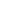 参加登録フォームのルール
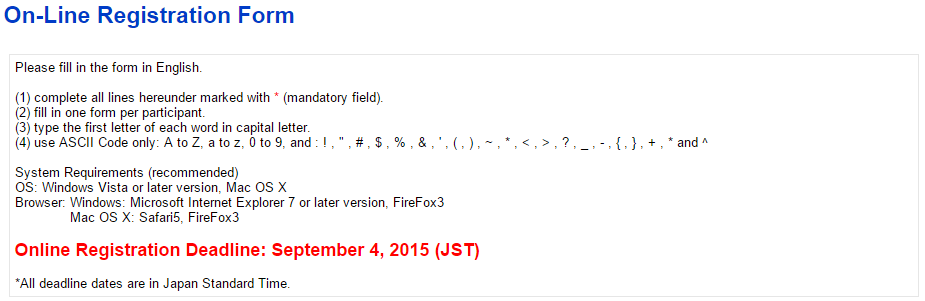 オンライン登録期限は、日本時間2015年9月4日23:59です
提出フォーム共通の制限事項（入力時に、下記にご注意ください）
“*”(アスタリスク）のある項目は必ず入力してください
複数参加登録したい場合は、1つずつ申込みをしてください。
全ての単語の先頭文字を大文字にしてください
ASCII文字列のみ使用可能です
　　　(英語で使う普通の半角文字のみ使用できます。日本語の文字や全角文字は使用できません)　　　記号は以下のもののみ使用可能です
      　! , “ , # , $ , % , & , ‘ , ( , ) , ~ , * , < , > , ? , _ , - , { , } , + , = , ; , :,^
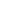 参加者の情報
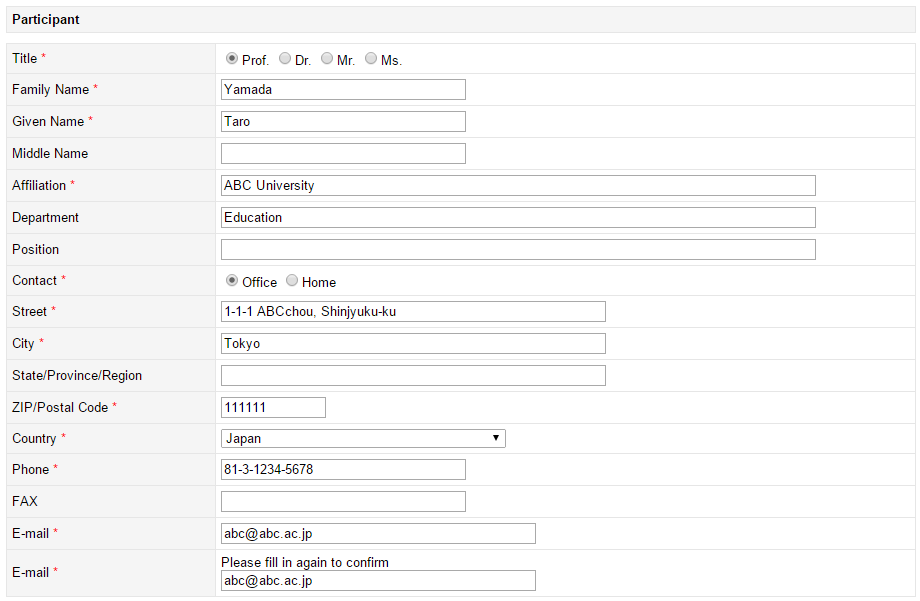 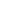 帯同者の情報
帯同者がいない場合は、本項目は記入不要です
帯同者は、1名のみかつ家族に限定されます
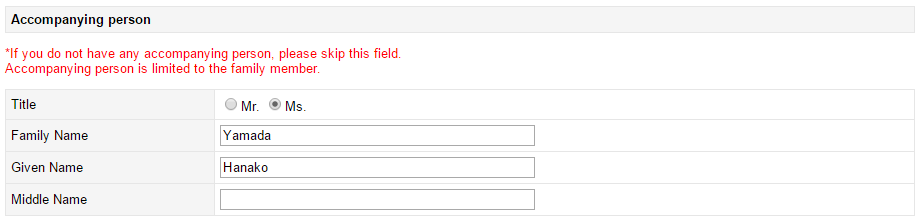 ICS修正
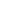 費用の選択（登録料、オプション料）
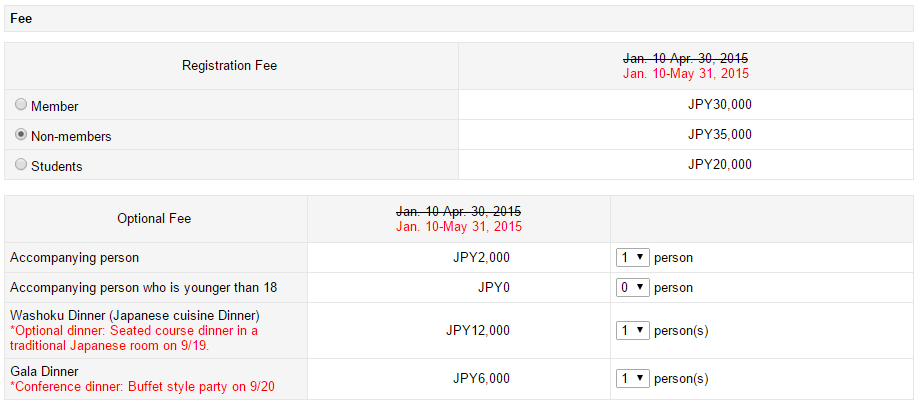 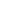 決済方法の選択
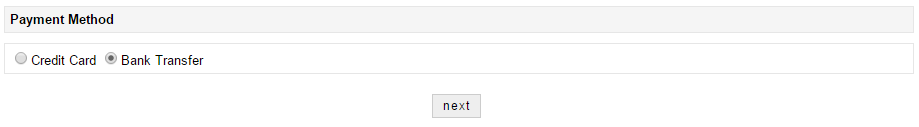 クレジットカード払い（Credit Card)　または　銀行振込（Bank Transfer)
を選択して、”next”をクリックしてください
決済情報の入力（クレジットカード払い）
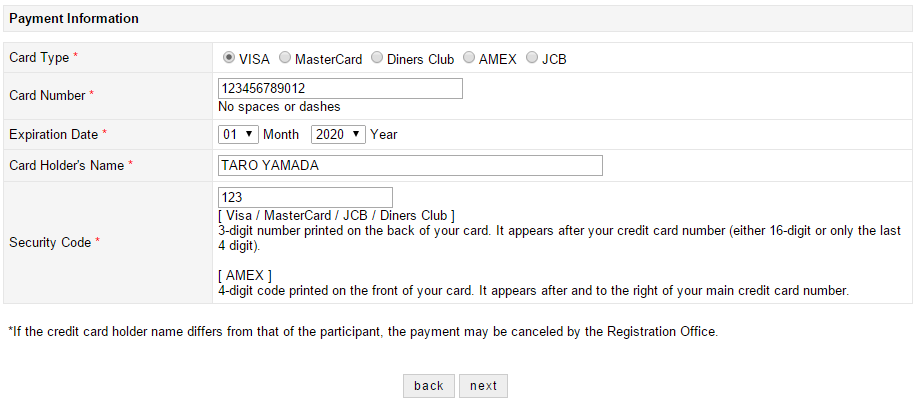 決済情報をご記入のうえ、”next”をクリックしてください
前画面に戻りたい場合は、”back”をクリックしてください
*ブラウザの戻るボタンは利用しないでください
決済情報の入力（銀行振込）
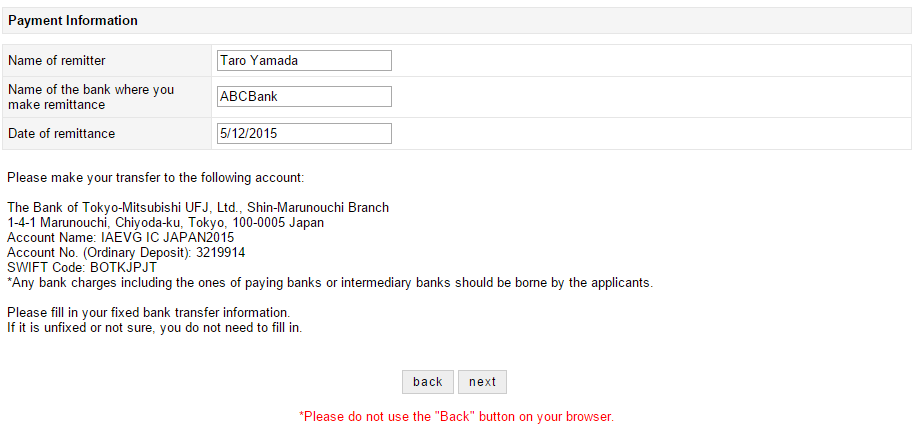 以下の口座へ振込をしてください

三菱東京UFJ銀行
新丸の内支店（支店番号422）
口座名義：IAEVG IC JAPAN2015
口座名義フリガナ：アイエーイーブイジー　アイシー　ジャパンニセンジュウゴ
口座番号：普通預金　3219914
決済情報をご記入のうえ、”next”をクリックしてください（未定の場合は記入不要です）
前画面に戻りたい場合は、”back”をクリックしてください
*ブラウザの戻るボタンは利用しないでください
アンケートへの回答
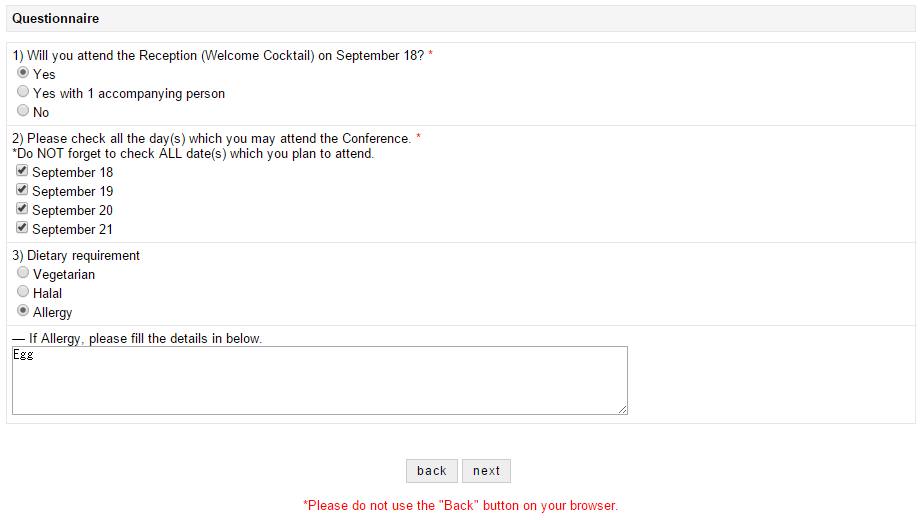 アンケートをご記入のうえ、”next”をクリックしてください
前画面に戻りたい場合は、”back”をクリックしてください
*ブラウザの戻るボタンは利用しないでください
入力内容の確認
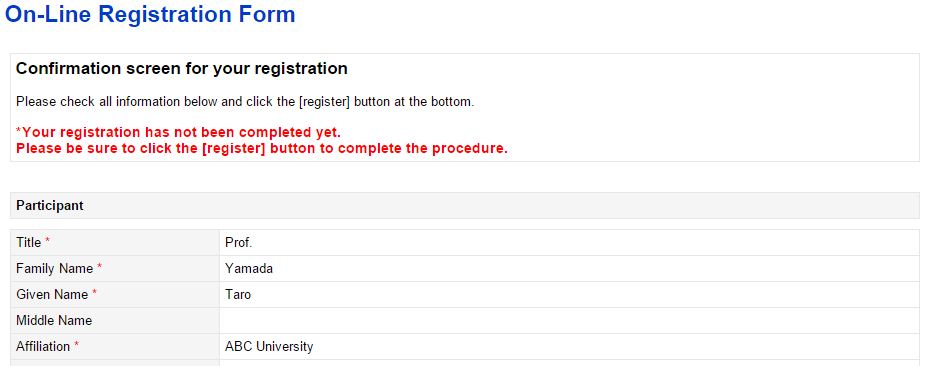 登録はまだ完了していません
入力内容に間違いがないか確認のうえ、”register”をクリックしてください
入力内容の確認
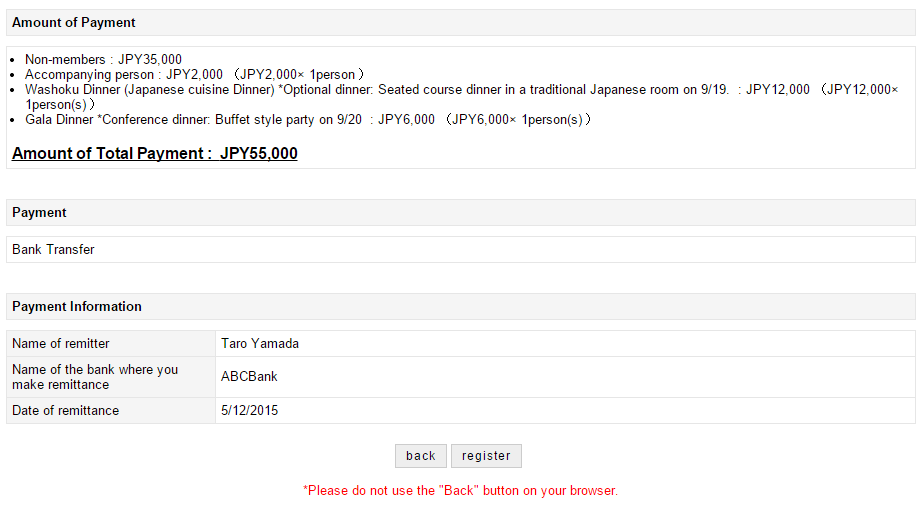 合計金額
入力内容に問題がなければ、”register”をクリックしてください
入力内容を修正したい場合は、”back”をクリックしてください
*ブラウザの戻るボタンは利用しないでください
登録完了
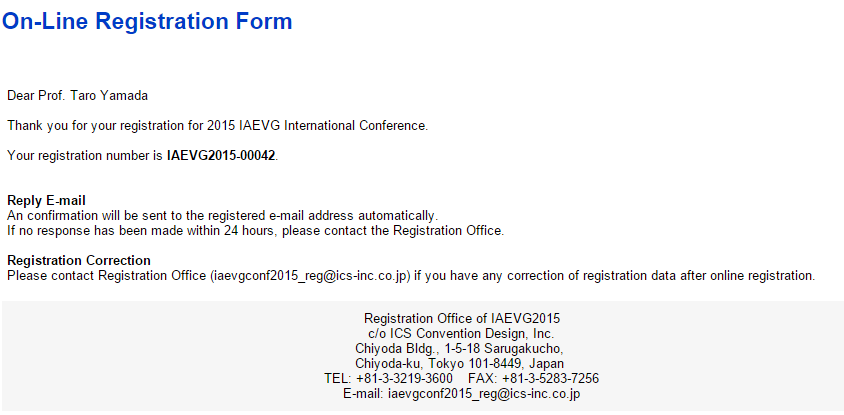 登録番号
24時間以内に登録完了のメールが送られます
メールが届かない場合は、	事務局（iaevgconf2015_reg@ics-inc.co.jp）までご連絡ください
また、入力内容の修正を行いたい場合も事務局までご連絡ください
参加登録フォームに関して不明点がございましたら事務局までお問い合わせください


株式会社ICSコンベンションデザイン内 
IAEVG国際大会登録事務局問い合わせ
email: iaevgconf2015_reg@ics-inc.co.jp